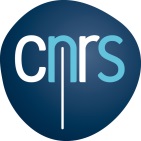 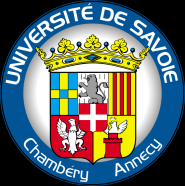 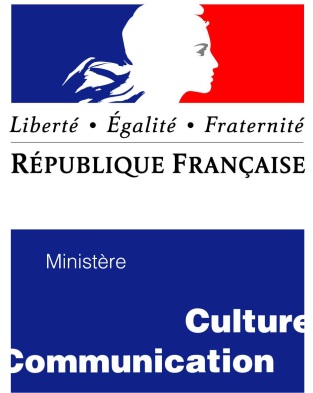 Projet scientifique
contrat 2016-2020
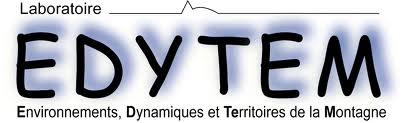 INEE
INSU
INSHS
Trajectoires politiques en montagnes
Ressources et patrimoines
Approche intégrée de l’art pariétal
Changements globaux
Géo-écologie de l’Anthropocène
Thèmes
Groupes
Distances, mobilités et espaces publics
2 thèmes principaux
Changements globaux : processus, impacts, adaptations
Ressources et patrimoines : identification, gestion,
valorisation
Pratiques, conflictualités et trajectoires spatiales
Pratiques collaboratives et approche intégrée
2 thèmes d’ouverture
(interdisciplinaire, extérieur labo, institutionnel)
Observation et représentation numériques
Géo-écologie de l’Anthropocène
Approche intégrée de l’art pariétal
Traces et héritages culturels
1 thème émergent
Archives environnementales
Trajectoires politiques en montagnes
Morpho-dynamique des versants
?
Ministère de la culture, INSHS, INEE
(DiPEE + FLAME)
Fluides 
et structures géologiques
Capacité d’agrégation des thèmes
Distances, mobilités et espaces publics
Pratiques, conflictualités et trajectoires spatiales
Trajectoires politiques en montagnes
Pratiques collaboratives et approche intégrée
Ressources et patrimoines
Observation et représentation numériques
Approche intégrée de l’art pariétal
Traces et héritages culturels
Archives environnementales
Changements Globaux
Morpho-dynamique des versants
Géo-écologie de l’Anthropocène
Fluides 
et structures géologiques
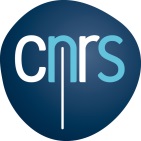 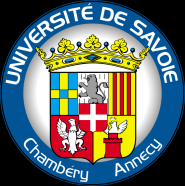 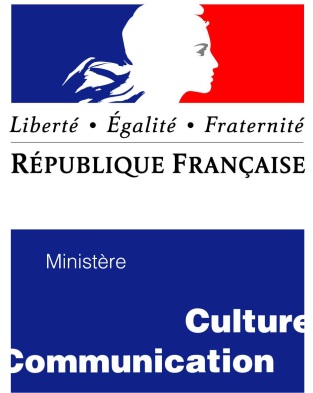 Projet scientifique
contrat 2016-2020
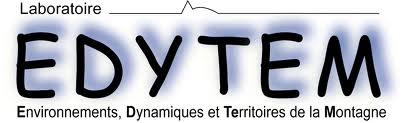 INEE
INSU
INSHS
PAGE
SJPEG
LSM
LabEx
ITEM
OSUG
Géo-écologie de l’Anthropocène
PACTE
DiPEE + FLAME
Changements globaux : processus, impacts, adaptations
LCME
IREGE
CARRTEL
Ressources et patrimoines : identification, gestion, valorisation
CERDHAP
LECA
Approche intégrée de l’art pariétal
UR EM
IRSTEA
CDPPOC
Trajectoires politiques en montagnes
LTHE
LGGE
ISTerre
Scenario 1 : EDYTEM seulement dans PAGE
Légende
Env. Soc.
PAGE
Changements globaux : processus, impacts, adaptations
Ressources et patrimoines : identification, gestion,
valorisation
Médiation
Sc. Jur., politique, etc.
Math & STIC
Pôle
EDYTEM
Axe trans. UGAS
Culture
Géo-écologie de l’Anthropocène
Approche intégrée de l’art pariétal
Org. Et soc.
Instrum.
Modél.
Trajectoires politiques en montagnes
Art, Lettres, etc.
Phys., ingé.
Bio, santé
Scenario 2 : EDYTEM dans PAGE et Sc. Juridiques etc.
PAGE
Env. Soc.
Env. Soc.
Changements globaux : processus, impacts, adaptations
Ressources et patrimoines : identification, gestion,
valorisation
Médiation
Médiation
Org. Et soc.
Sc. Jur., politique, etc.
Math & STIC
EDYTEM
Culture
Géo-écologie de l’Anthropocène
Approche intégrée de l’art pariétal
Org. Et soc.
Instrum.
Modél.
Trajectoires politiques en montagnes
Art, Lettres, etc.
Phys., ingé.
Bio, santé